Актуальные вопросы взаимодействия Застройщика и Банка
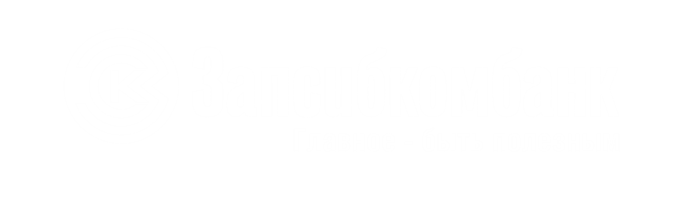 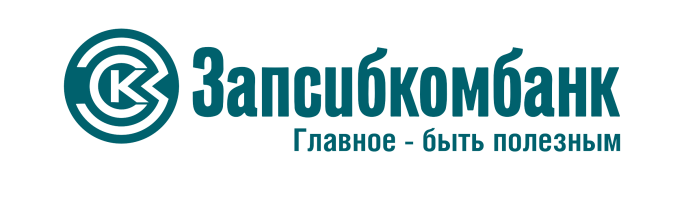 Берешься – делай!
Нормативные документы
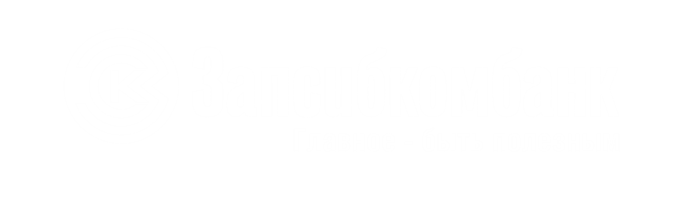 Время - деньги
Схема работы с банком
ДДУ с первым участником представлен на гос. регистрацию до 01.07.2019г.;
дом не введен в эксплуатацию
ДДУ с первым участником представлен на гос. регистрацию после 01.07.2019г.; дом не введен в эксплуатацию
CCЗ + Эскроу
Эскроу + ССЗ  либо ССЗ


Единый порядок оплаты по всем ДДУ (либо счет эскроу, либо ССЗ);

ССЗ должен быть открыт до 01.09.2018г. в отношении каждого разрешения на строительство, полученного до 01.07.2018г.
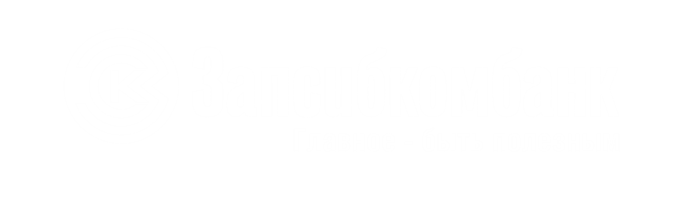 [Speaker Notes: Информация по слайду уточняется ЮУ]
Время - деньги
Схема работы с банком
Преимущества комплексной схемы

Возможность кредитования на более выгодных условиях;

Экономия на обязательных отчислениях  в  компенсационный фонд

Единая схема работы по всем объектам.
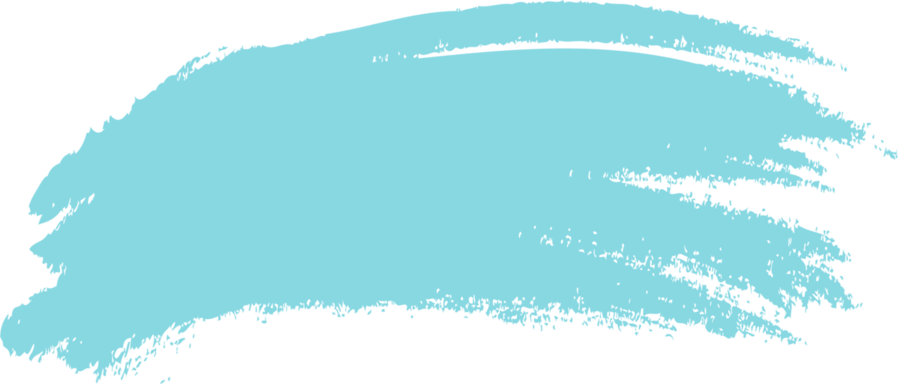 Рекомендация 
банка
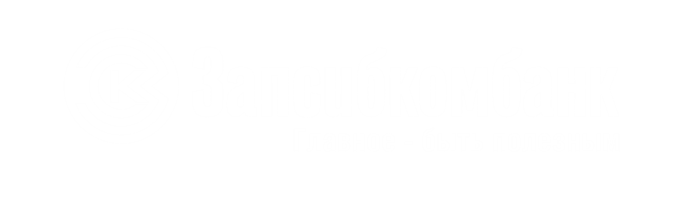 [Speaker Notes: Информация по слайду уточняется ЮУ]
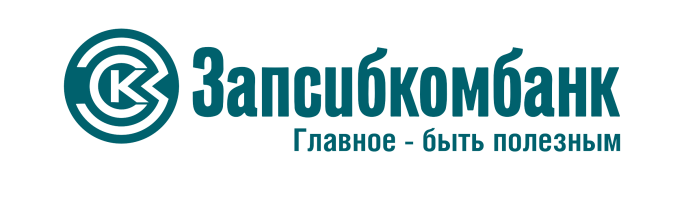 Время - деньги
Механизм отправки и проведения платежа 
по специальному счету
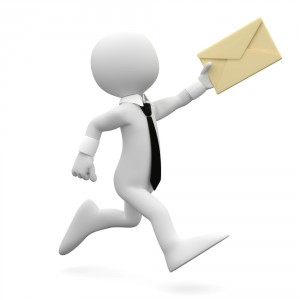 1д
Платеж проведен
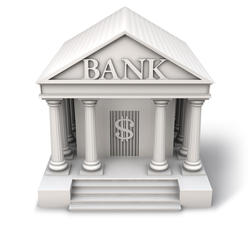 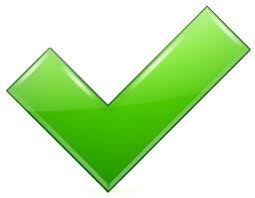 Проверка
Уточняющие документы
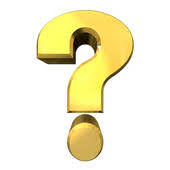 Платеж отклонен
3д
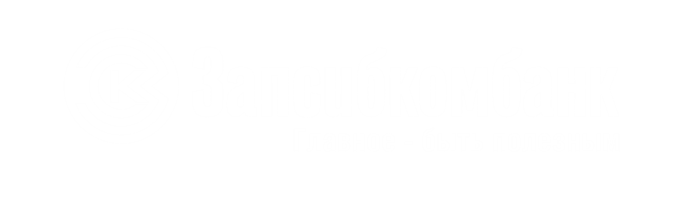 Время - деньги
Что проверяет банк?
Разрешение на строительство после 01.07.2018г.
Разрешение на строительство до 01.07.2018г.
Назначение платежного поручения 
Платежное поручение не относится к списку запрещенных операций

Запрещенные операции:
Обеспечение исполнения обязательств 3-х лиц
Обеспечение исполнения собственных обязательств застройщика перед 3-ми лицами, не связанных с привлечением денежных средств участников долевого строительства. 
Предоставление ссуд, займов
Покупка ценных бумаг
Операции, связанные с созданием коммерческих и некоммерческих организаций, участием в уставных капиталах хозяйственных обществ, имуществе.
Оплата выпускаемых застройщиком ценных бумаг
Назначение платежного поручения – только целевое расходование!
Размер платежного поручения
Административные расходы не более 10% или 20% в случае, есть отчетность по МСФО
Авансовые расходы не более 30% 
Соответствие первичным документам
Перечень подтверждающих документов в соответствии с Постановлением Правительства РФ от 1 августа 2018 г. № 897 «Об утверждении состава документов, необходимых для проведения операций по расчетному счету застройщика»
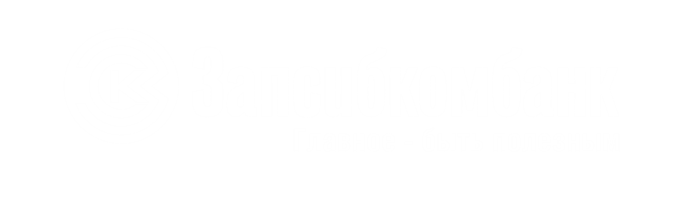 [Speaker Notes: Переделаем на более крупный шрифт]
Время - деньги
Причины отказа в проведении операции
1
Платежное поручение относится к списку запрещенных операций
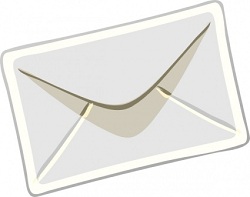 2
Назначение операции не соответствует строительству
3
Размер платежа по оплате расходов превышает 10%/20% от проектной стоимости строительства
Уведомление об отказе банк направляет:

Уполномоченному органу исполнительной  Власти ;

фонду защиты прав граждан – 
     участников Долевого стр-ва
4
Размер операции по оплате авансовых платежей превышает 30% от проектной стоимости строительства
5
Назначение и размер платежа не соответствуют содержанию представленных документов
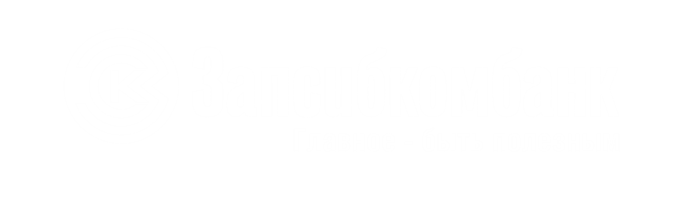 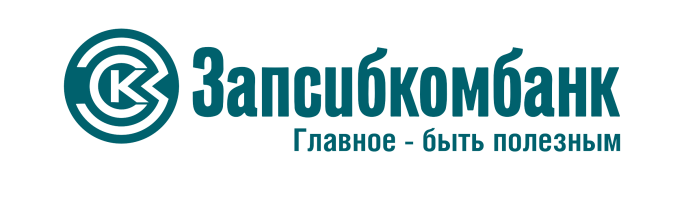 Долгосрочные кредиты 
на инвестиционные цели
Проектное финансирование
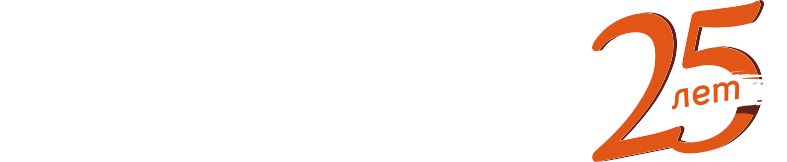 Срок кредитования – до 5 лет (до 7 лет – комп. застройка)
90% от стоимости проекта
Без комиссии за досрочное погашение
Для застройщиков, работающих через счета эскроу
Снижение % ставки в зависимости от накопления остатков на счетах эскроу
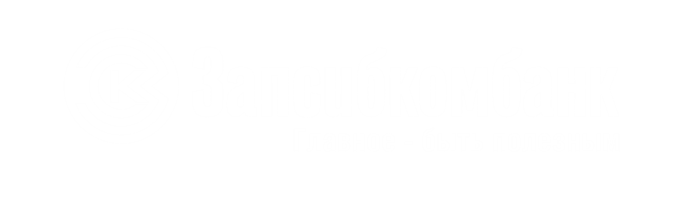 Время - деньги
Кредиты под счета эскроу
Специальная ставка
Базовая ставка
Средневзвешенная ставка
Доля кредита под счета эскроу
Доля кредита, не покрытого счетами эскроу
Например
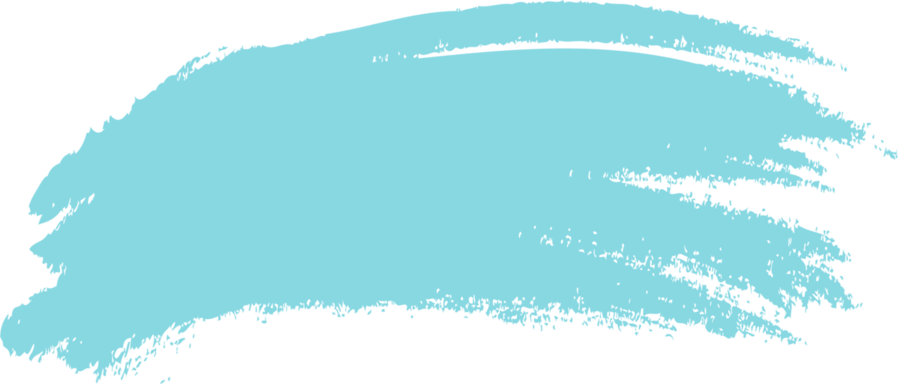 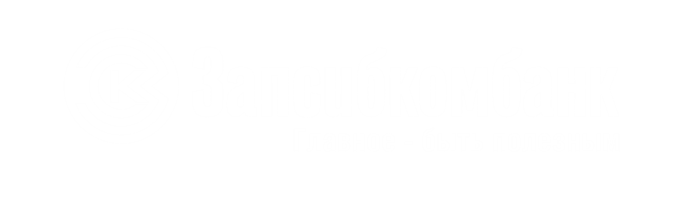 Долгосрочные кредиты 
на инвестиционные цели
Документы для оценки инвестиционного проекта
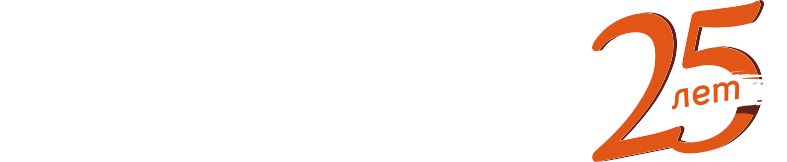 Запрашиваются у Застройщика или самостоятельно из ЕИСЖ ( при наличии):
Разрешение на строительство инвестируемого объекта недвижимости;
Заключение государственной экспертизы проектной документации объекта недвижимости (применительно к объектам, требующим проведение государственной экспертизы);
Правоустанавливающие документы на земельный участок;
Проектная декларация;
Заключение о соответствии Застройщика и проектной декларации требованиям Федерального закона № 214-ФЗ;
Градостроительный план земельного участка;
Схема планировочной организации земельного участка, 
Извещение о начале строительства, реконструкции объекта капитального строительства


Запрашиваются у Застройщика: 
Информация о реализованных генеральным подрядчиком объектах недвижимости за последние 5 лет
Информация о реализованных техническим заказчиком объектах недвижимости за последние 5 лет ( при наличии технического заказчика)
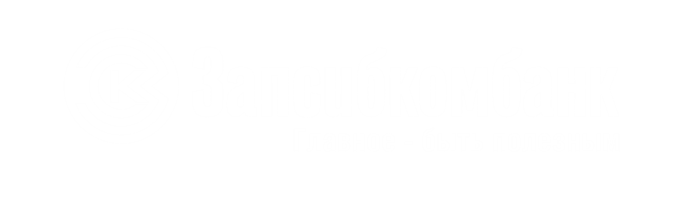 Долгосрочные кредиты 
на инвестиционные цели
Документы для мониторинга 
инвестиционного проекта
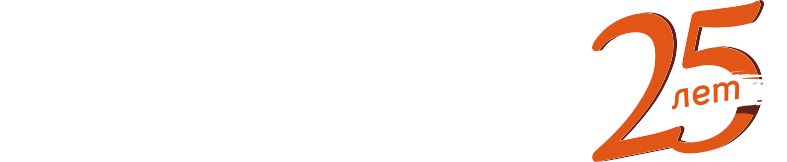 Ежемесячно:
справка о темпах выполнения работ и соответствии их графику реализации проекта. В случае отставания от графика    Заемщик должен в письменной форме указать причины отставания и изложить перечень мер, предназначенных для его устранения;

заверенные копии заключаемых в рамках проекта договоров подряда, поставки и т.д.;

реестр всех зарегистрированных договоров участия в долевом строительстве и договоров купли-продажи в отношении объекта капитального строительства (или его части), действующих на первое число месяца, следующего за последним завершенным календарным месяцем;

заверенные копии всех договоров участия в долевом строительстве и договоров купли-продажи в отношении объекта капитального строительства (или его части )за последний завершенный календарный месяц;

копии всех дополнительных соглашений к договорам участия в долевом строительстве ;

фотографии реализуемого инвестиционного проекта
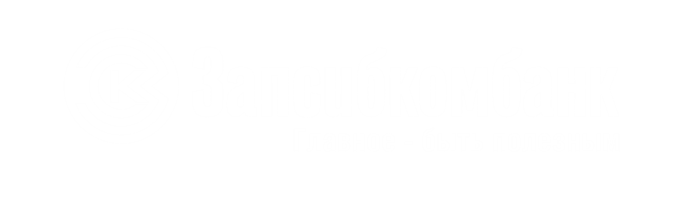 Долгосрочные кредиты 
на инвестиционные цели
Документы для мониторинга 
инвестиционного проекта
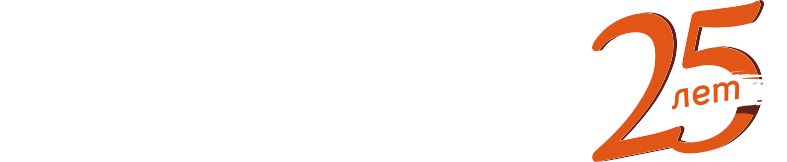 Ежеквартально Банком проводится:
- выезд  на место осуществления проекта, визуальный осмотр, фотографирование;
- полный анализ выполнения инвестиционного проекта Застройщиком;
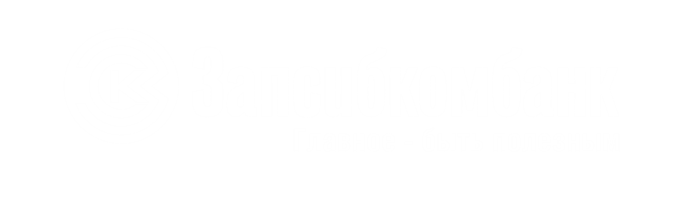 Долгосрочные кредиты 
на инвестиционные цели
Мониторинг платежей
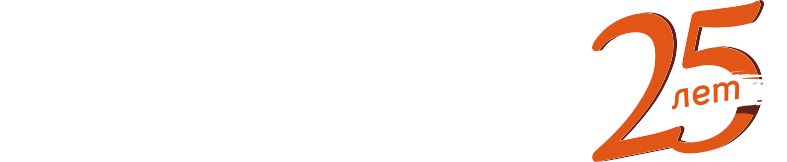 Банк осуществляет анализ всех платежных документов

При наличии хотя бы одного из нижеуказанных случаев Банк вправе отказать или приостановить платеж, а случае если:
-  платеж не соответствует проектно-сметной документации Заемщика;
- расходы Заемщика по отдельно взятой статье проектно-сметной документации, с учетом планируемого платежа, превышают установленные проектно-сметной документацией расходы на более чем на  5 (пять) процентов;
в Банке отсутствуют документы, необходимые для проведения операций по банковскому счету.
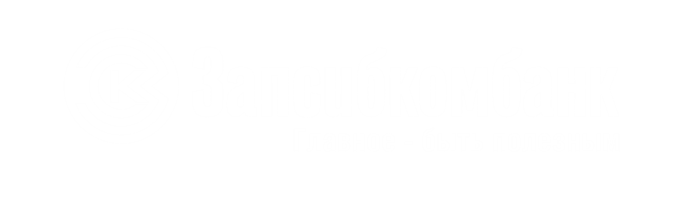 Спасибо за внимание!
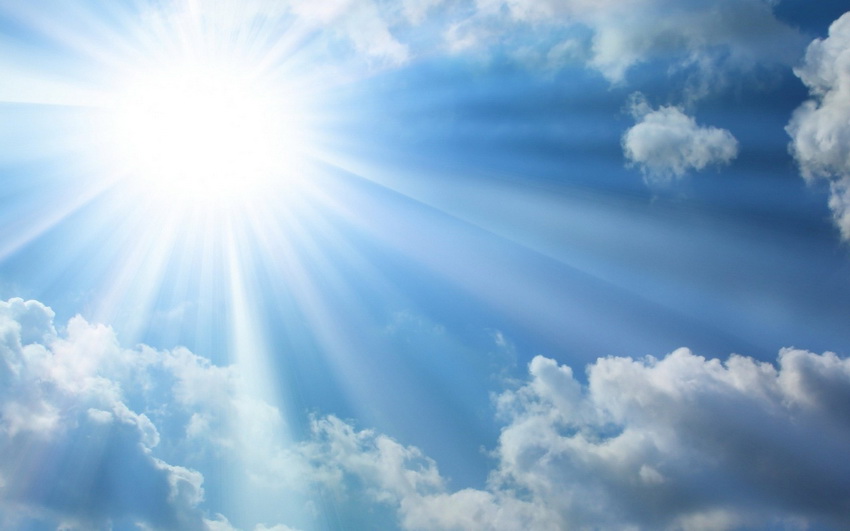 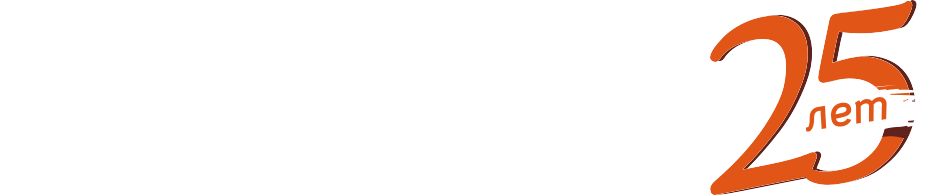 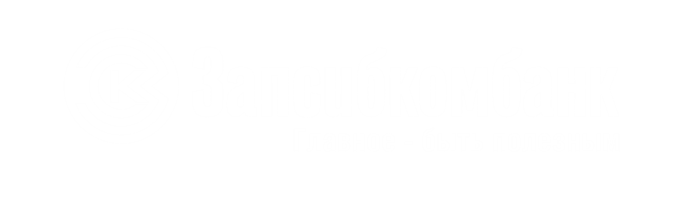